Présentation  HACCP
IFSI  Novembre  2011
1
2
1        La réglementation
AM du 26 juin 1974
Relatif aux plats cuisinés à l’avance :
Cuisines centrales + traiteurs + industries du plat cuisiné  ( rattachement aux établissements agréés ) pour la préparation de plats cuisinés à base de viande
Directive 
93/43 CEE
Remise directe des denrées
au consommateur final
AM du 26 septembre 1980
Relatif  à la restauration sur place : 
Restauration commerciale + restauration sociale
AM du 9 mai 1995
Relatif  à la distribution restauration commerciale + distributeurs
( détaillants et grandes surfaces )
+ marchands ambulants et producteurs fermiers
Nouvel arrêté ministériel du        29 septembre 97
Relatif  à la restauration collective à caractère sociale : cuisines d’ EPLE d’hôpitaux, d’établissements pénitentiaires, de maisons de retraite, de cliniques, de crèches, de cantines privées
FR
08-106-008
CE
3
2     Les contraintes de la liaison froide
Cuisson
Après cuisson conditionnement immédiat en barquettes et refroidissement rapide au moyen d’une cellule appropriée de façon à faire descendre la température à + 10° C en moins de deux heures ( à cœur )
Conditionnement en barquettes
Refroidissement rapide à + 10° C
Conservation
 à + 3°  C
Les denrées sont ensuite conservées dans une enceinte frigorifique dont la température constante contrôlée par un thermomètre enregistreur ne doit pas dépasser + 3° C
Transport à +3° C
Le  transport se fait également à  + 3° C. Juste avant la distribution, les plats sont réchauffés de manière à atteindre à cœur une température >  + 63° C en moins d’une heure
Remise en température de consommation à          + 63° C à cœur
Consommation dans les 3 jours qui suivent celui de la cuisson
Il ne doit pas s’écouler  plus  de 4 jours entre la  préparation et la consommation de plats réfrigérés
4
Résumé
La liaison froide réfrigérée permet de produire des plats cuisinés et de les proposer à la consommation à une date différée.
Elle pose un certains nombre de contraintes qui sont impératives pour la sécurité microbiologique des produits proposés à la clientèle.
Une cuisson des produits à une température > ou = à +63°C.
Un refroidissement rapide à une température < ou = à +10°C en moins de 2 heures à compter de l’instant ou le produit est à +63°C.
Le maintien à une température entre 0°c et +3°C des plats cuisinés pendant le stockage et le transport.
Une DLC des produits fabriqués = J + 3 ( sauf dérogation).
Une remise en température de +3°C  à + 63°C en moins d’une heure.
5
Principes de base
La réception des produits
Le stockage des produits
Déconditionnement et cuisson
Le conditionnement des produits
6
6
Principes de base
Aussitôt  conditionnement Refroidissement rapide
Stockage en CF
Livraison sur les points de consommation
Stockage en CF
Remise en température
7
7
Principes de base
Qui doit ce faire selon les procédures de réception
La réception des produits
Selon la méthode FIFO en contrôlant la DLC ou DLUO
Le stockage des produits
Température >ou = à 63°c
Déconditionnement et cuisson
A cœur du produit
Dans une zone à température ambiante,
Le conditionnement des produits
Mais le + rapidement possible,
Juste après cuisson.
8
8
Principes de base
Le refroidissement à une T < ou = à +10°c doit impérativement être effectué en moins de 2 heures à partir du moment ou le produit est à +63°c
Aussitôt  conditionnement Refroidissement rapide
Entre 0°c et +3°c
Stockage en CF
Livraison sur les points de consommation
T entre 0°c et +3°c
Stockage en CF
Stockage en CF
T entre 0°c et 3°c,
Remise en température
A une T >ou= à +63°c
En moins d’une heure et à cœur.
9
9
DLC - DLUO
DLC   =
Date Limite de Consommation
DLUO  =
Date Limite d’Utilisation Optimum
La différence  ???????????????
La DLC garantit les critères microbiologiques.
La DLUO garantit les critères microbiologiques, les critères organoleptiques et de présentation.
Vous ne devez donc pas détenir des produits dont la DLC ou la DLUO sont dépassés.
Et même mieux il faut éviter d’avoir des produits à date limite.
10
10
3 Les circuits de la marche en avant
.

 Principes et finalité.
 Circuit des denrées.
 Circuit des personnels.
 Circuit des déchets.
 Circuit de la vaisselle.
11
11
Principes et finalité
Le principe de la marche en avant doit permettre de ne pas faire croiser des produits ou matériaux contaminants et des produits alimentaires et de conditionnement décontaminés, pasteurisés ou stérilisés.
Il doit permettre aussi que des produits contaminés ne soient contaminé par d’autres souches.
Il doit permettre aussi que le personnel ne soit une source de contamination pour les produits alimentaires ou de conditionnement.
Il est donc nécessaire de mettre en place des circuits distincts et des procédures de travail pour maîtriser les inter contaminations.
 Les circuits pour les denrées alimentaires et produits de conditionnement.
 Les circuits pour le personnel.
 Les circuits pour les déchets.
 Les circuits pour la vaisselle.
12
12
Tableau Récapitulatif de la marche en avant
Evacuation des déchets
Principe de la marche          en avant
Locaux concernés
Vers le local poubelles
Réception des marchandises contrôle
Bureau de contrôle
Eliminer les emballages cartons papiers cageots
Stockage des denrées avant préparation
Chambre froide positive, Chambre froide négative Economat
Evacuer immédiatement les épluchures parures os et déchets
Préparation  préliminaire
Légumerie Habillage poissons Boucherie Préparations froides Garde manger
Evacuer immédiatement les déchets parures et graisses
Cuisson
Cuisine Pâtisserie
Conditionnement
Zone de conditionnement
Liaison Chaude
Liaison réfrigérée
13
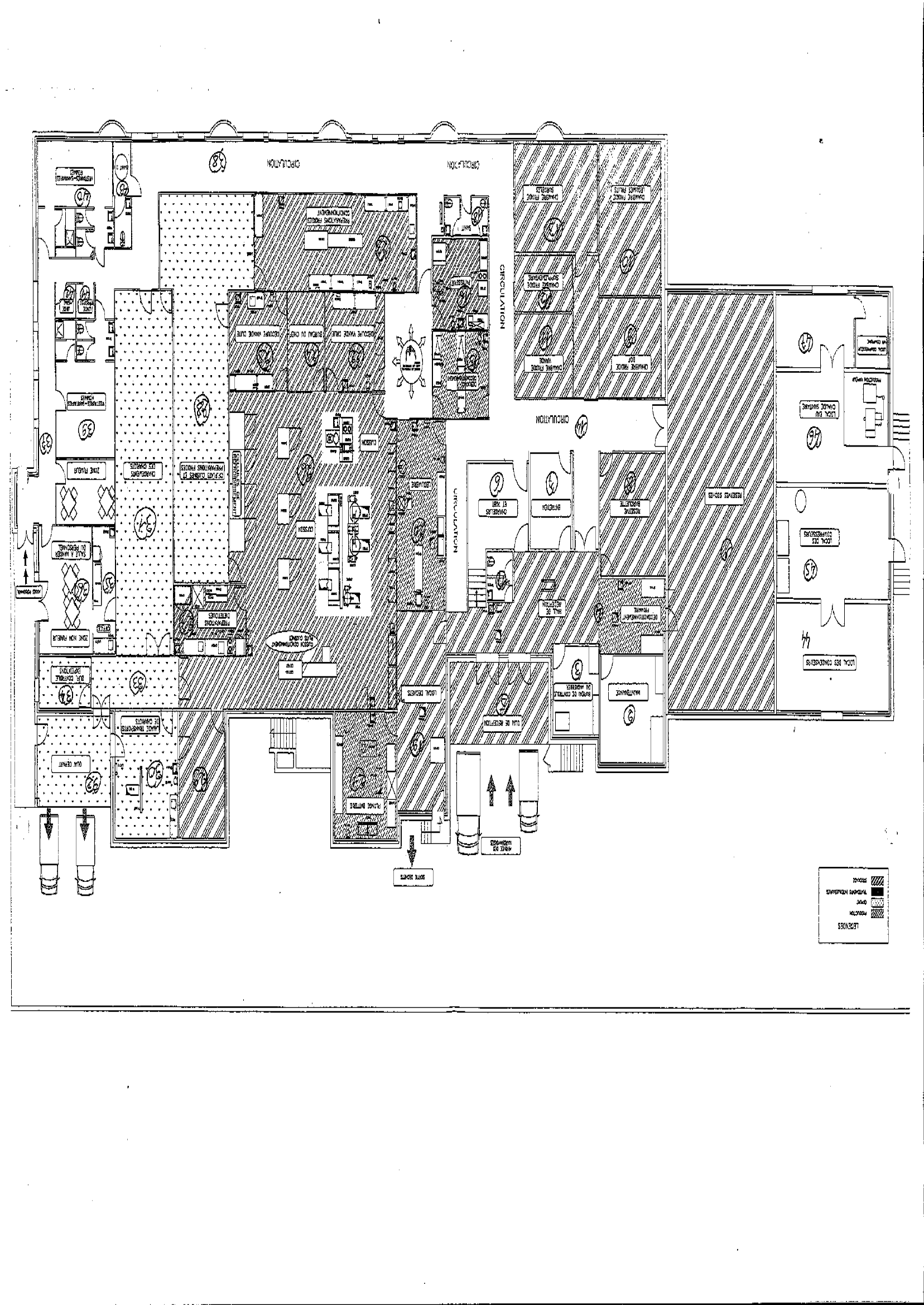 Plan de circulation des produits surgelés
14
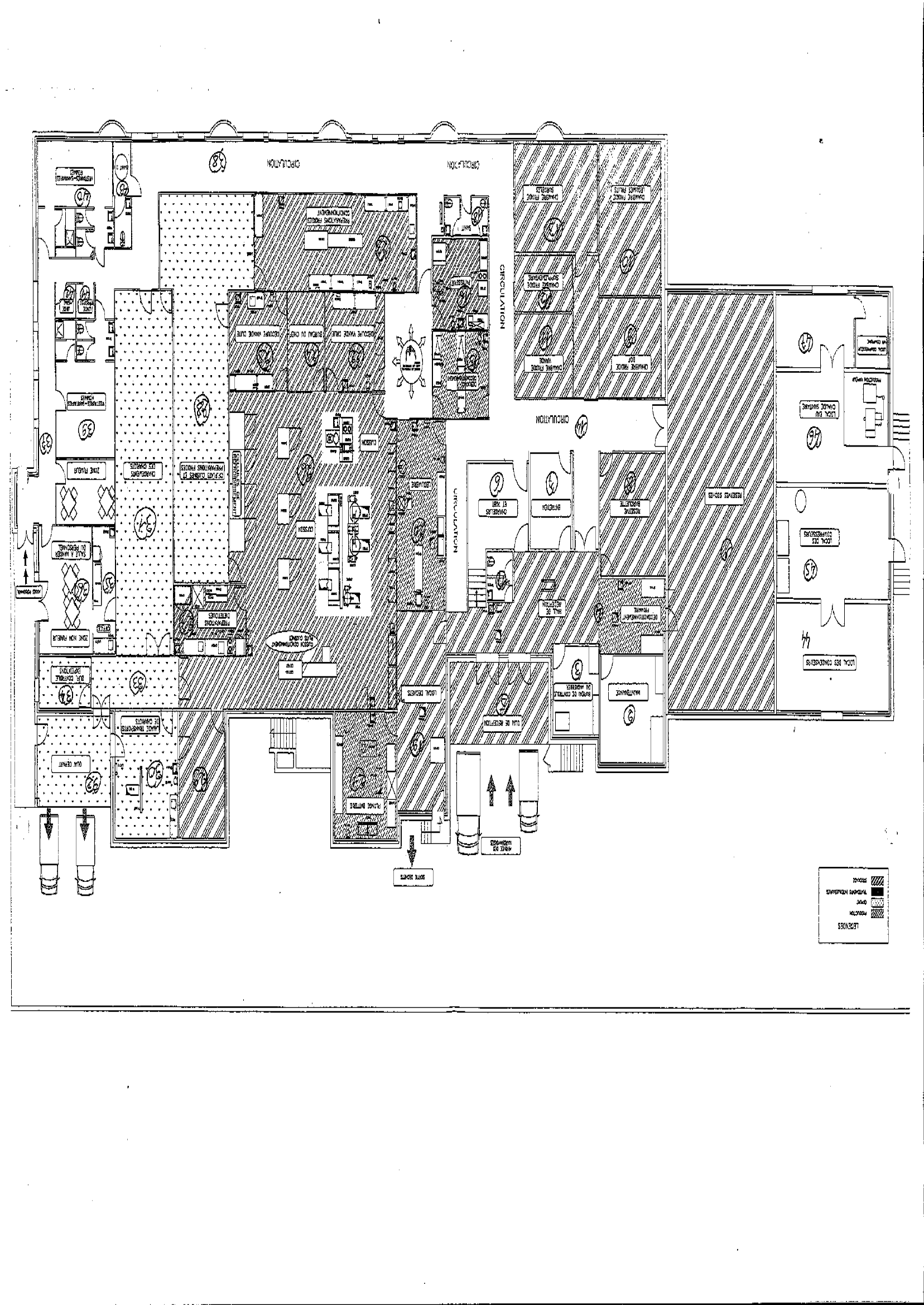 Plan de circulation des produits épicerie et matériaux de conditionnement
15
4    MICROBIOLOGIE
4 Microbiologie.

 Principaux germes pathogènes ou non pathogènes
 Principaux points à risque à contrôler,
 Contamination, facteurs de développement et                        persistance,
 Principales causes de TIAC
16
16
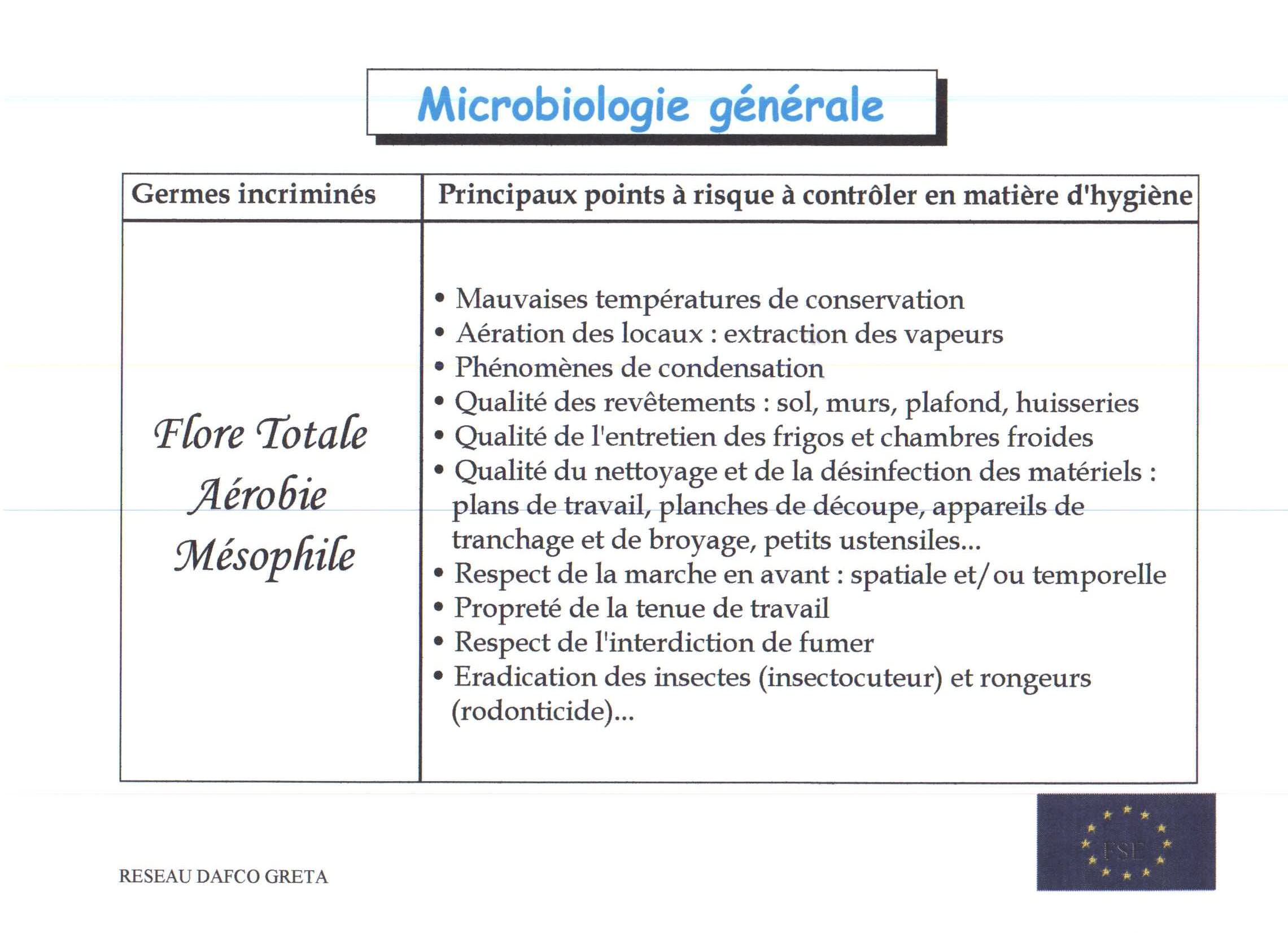 17
17
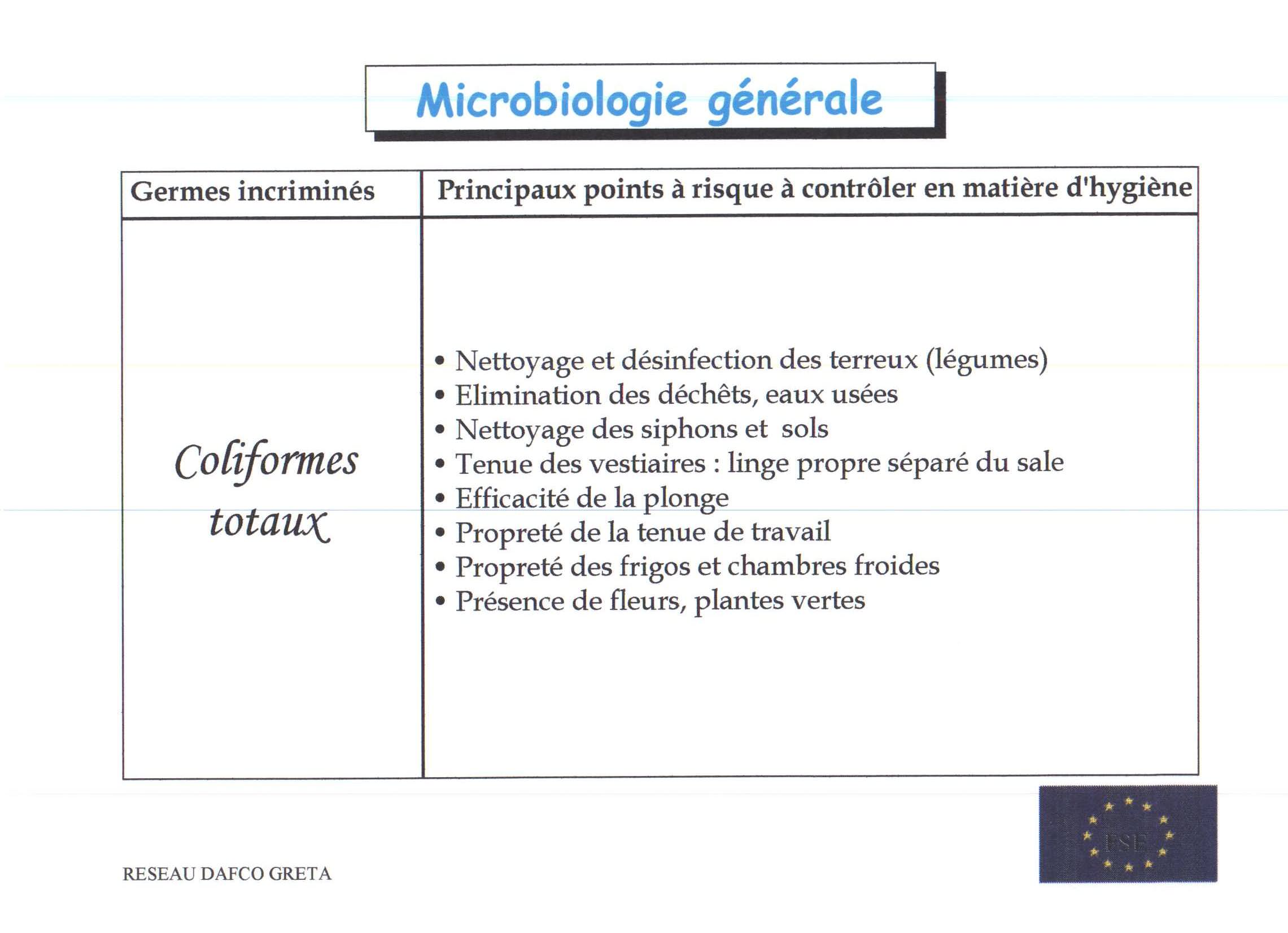 18
18
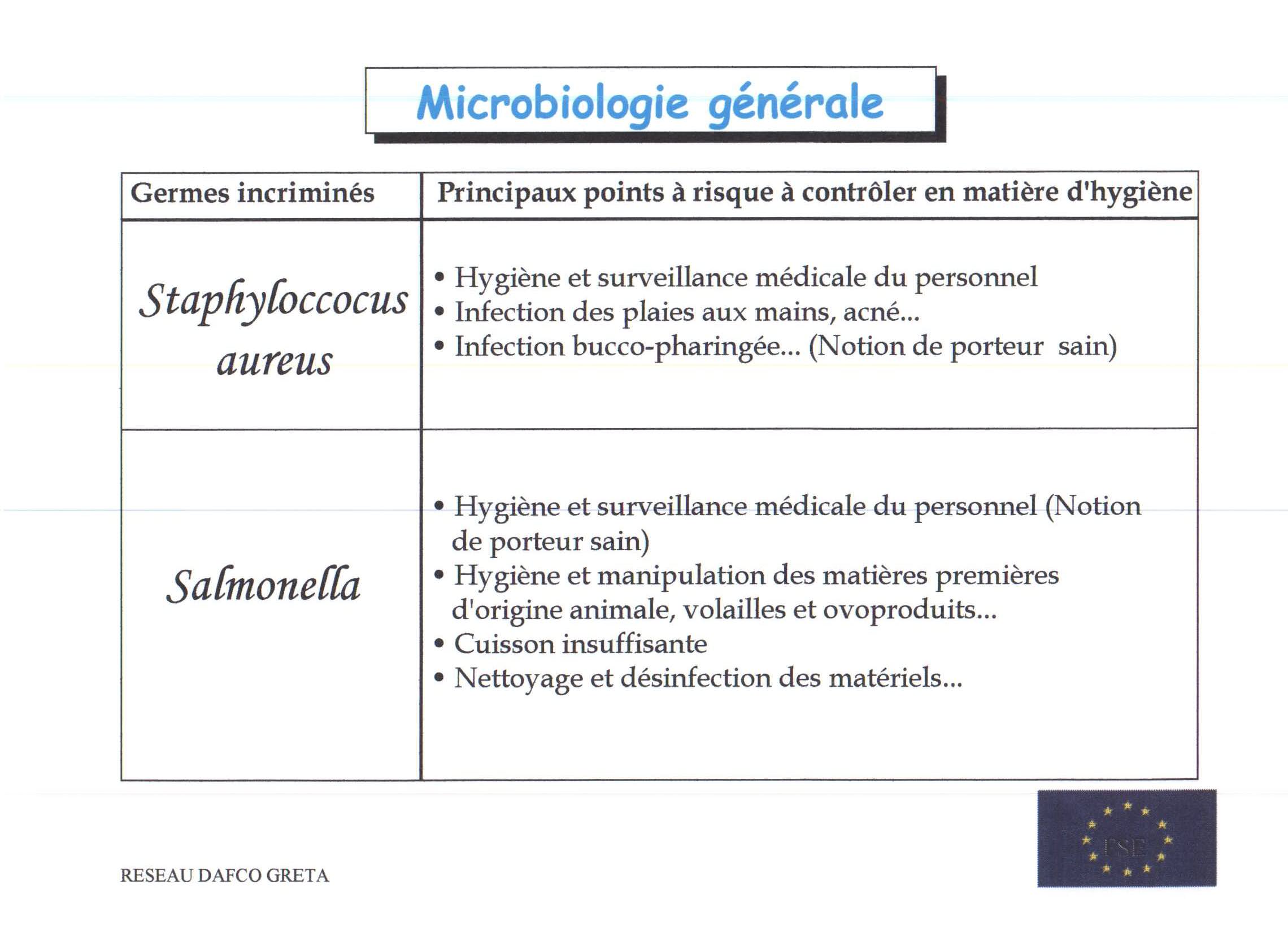 19
19
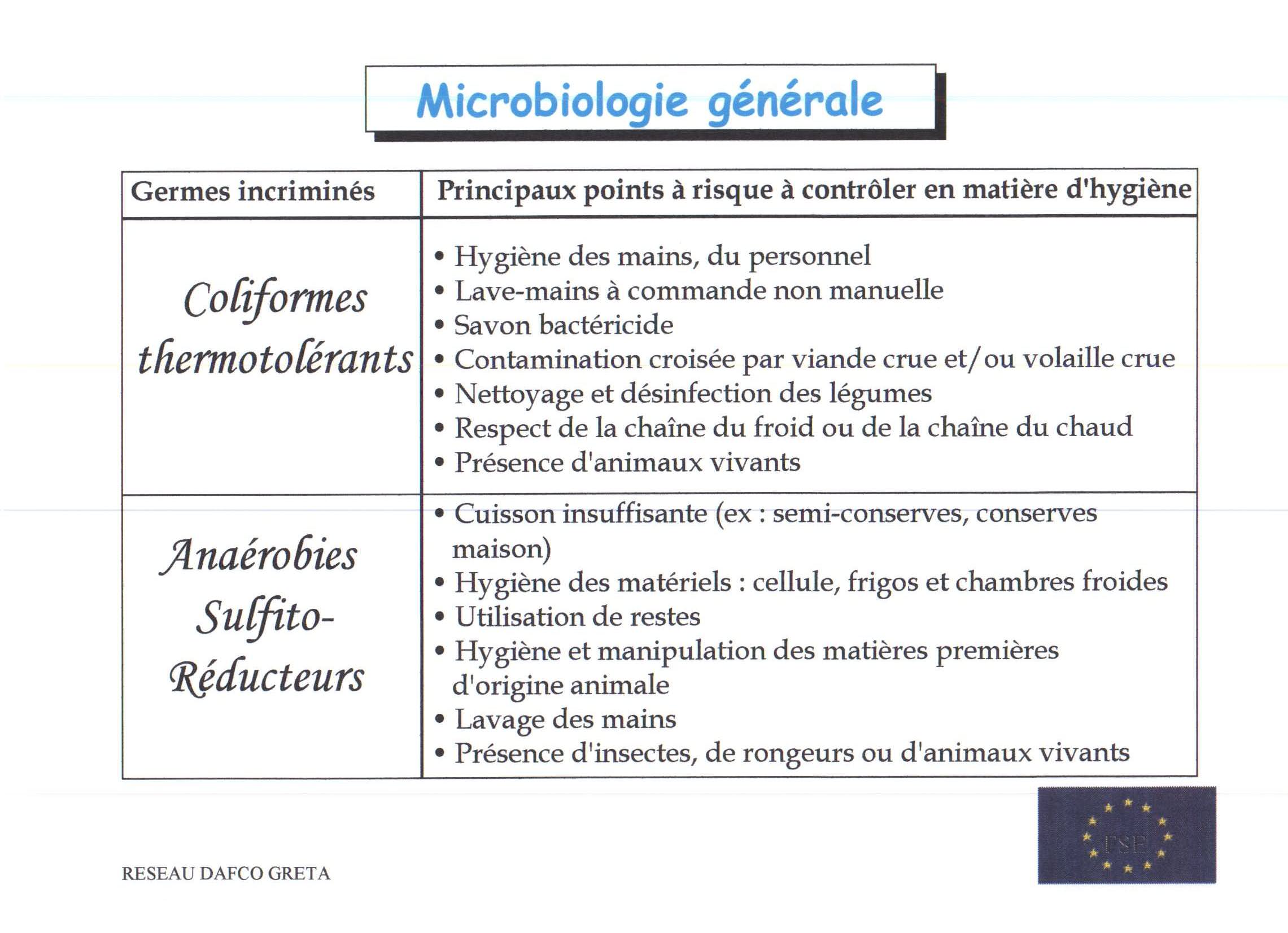 20
20
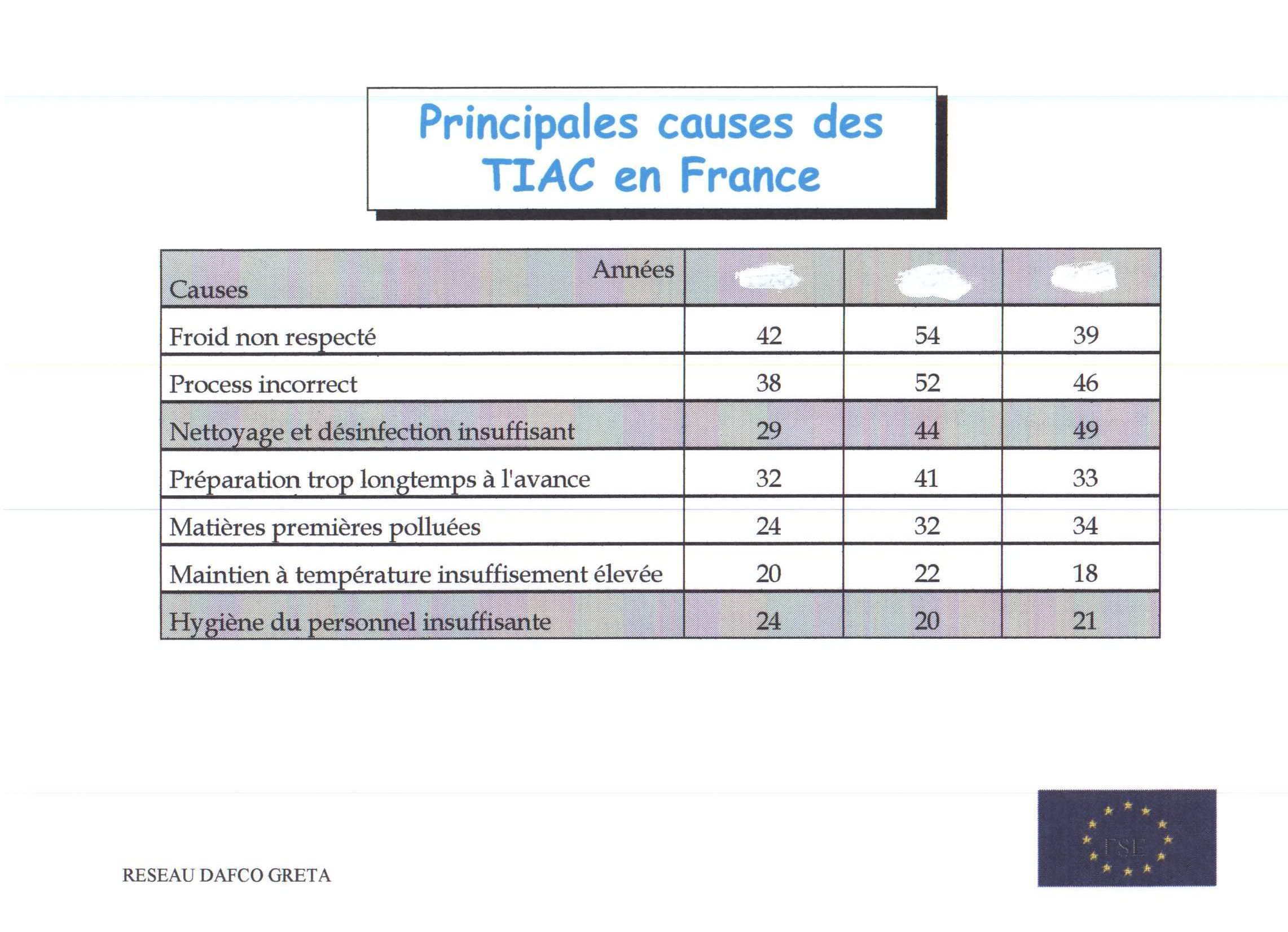 21
21
22
22
23
24
25
Fin du 4 ème chapitre
Et maintenant pause…………..
26
26
5   HACCP
Définition et finalité,
 L’analyse des dangers,
 Définition des points critiques,
 Mesure préventive et système de surveillance,
 Actions correctives
27
27
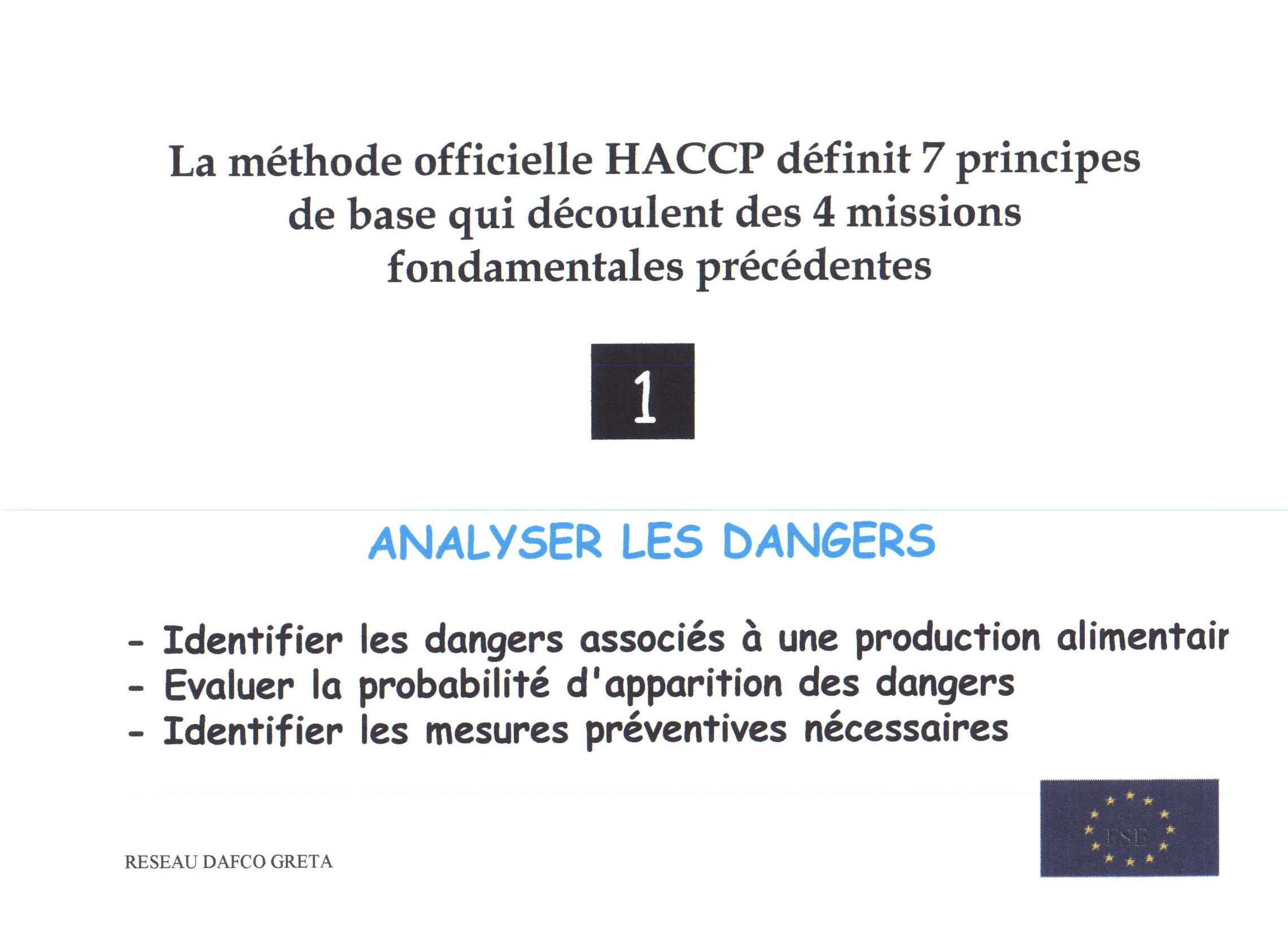 28
28
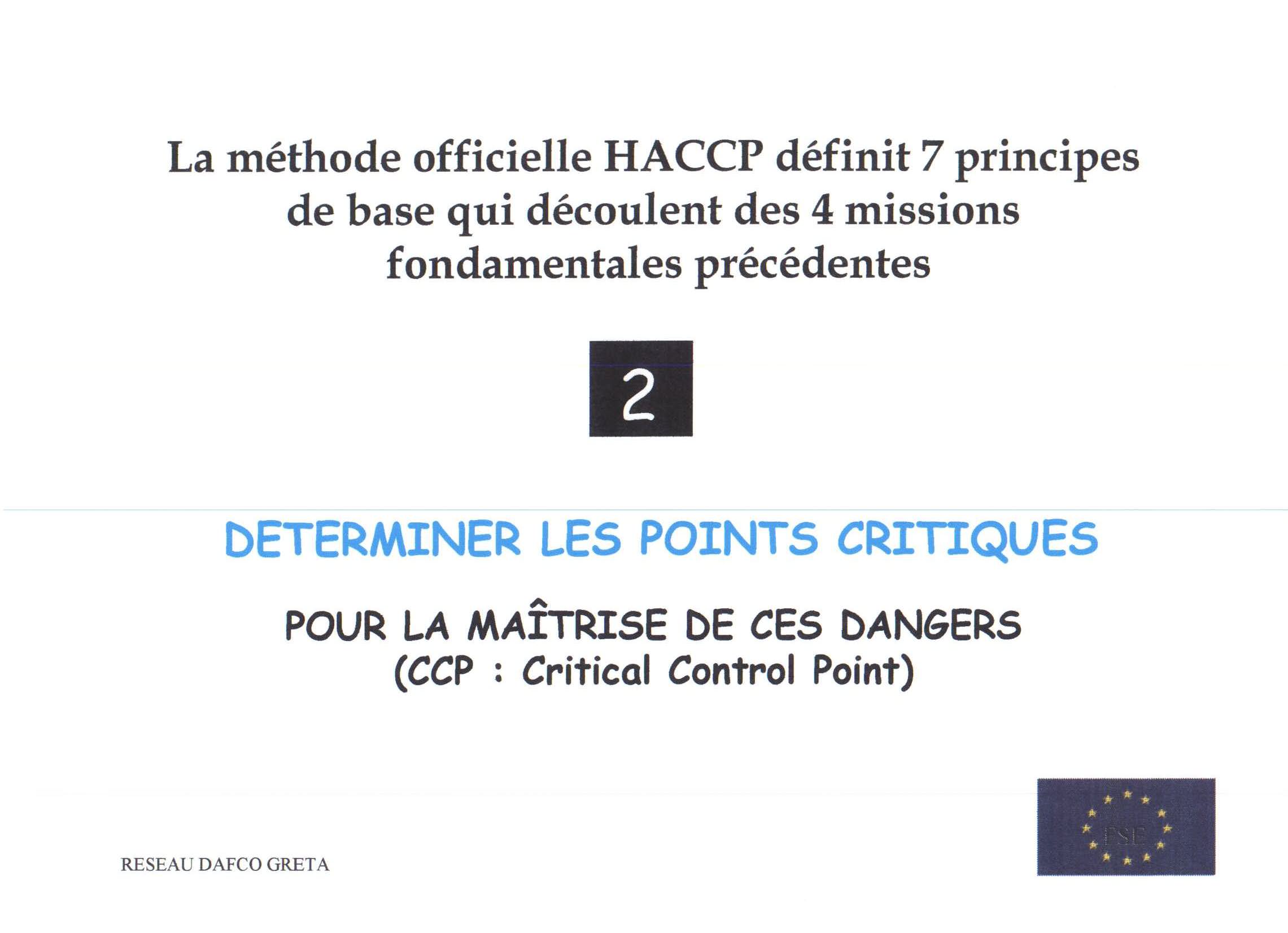 29
29
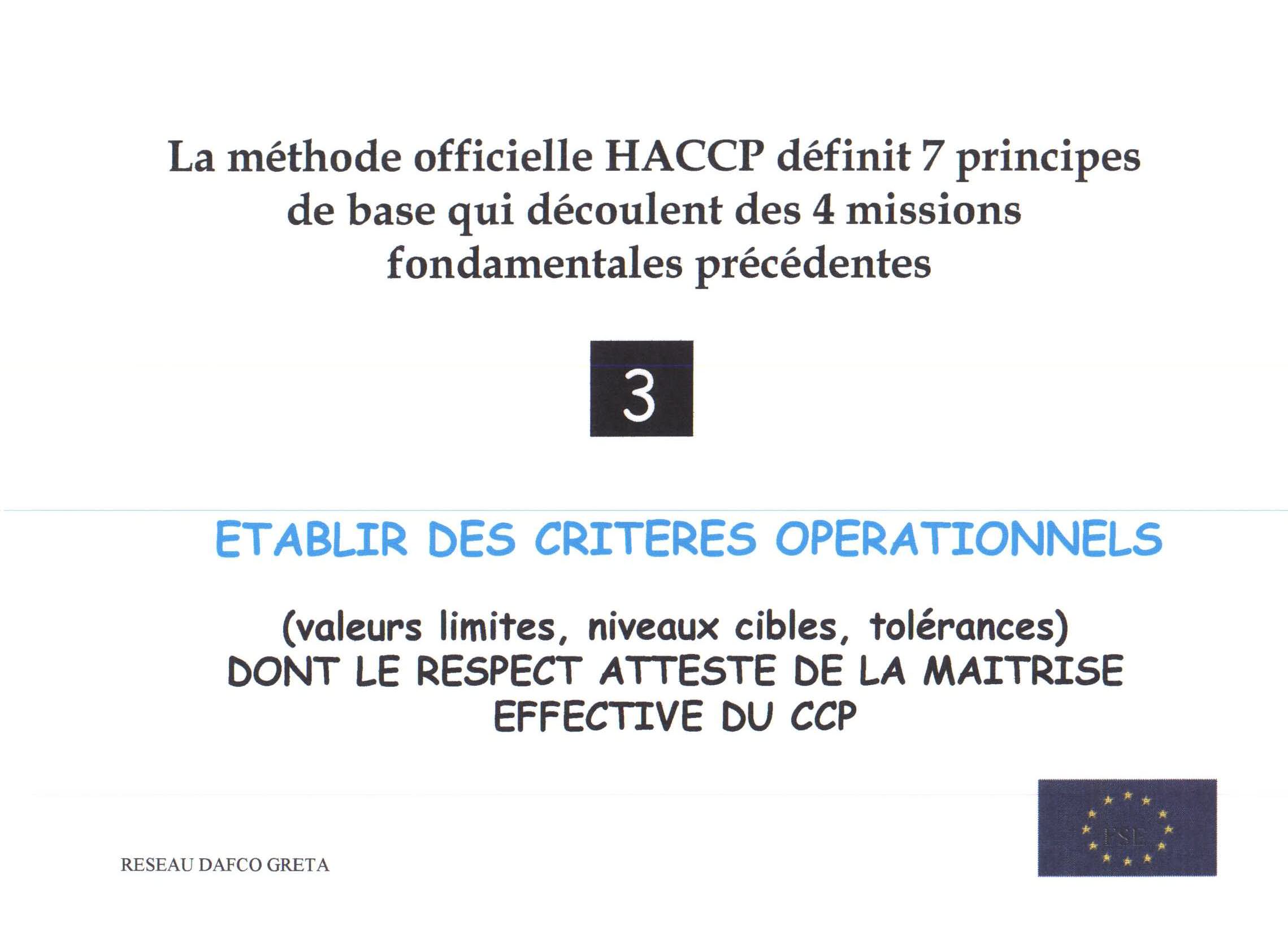 30
30
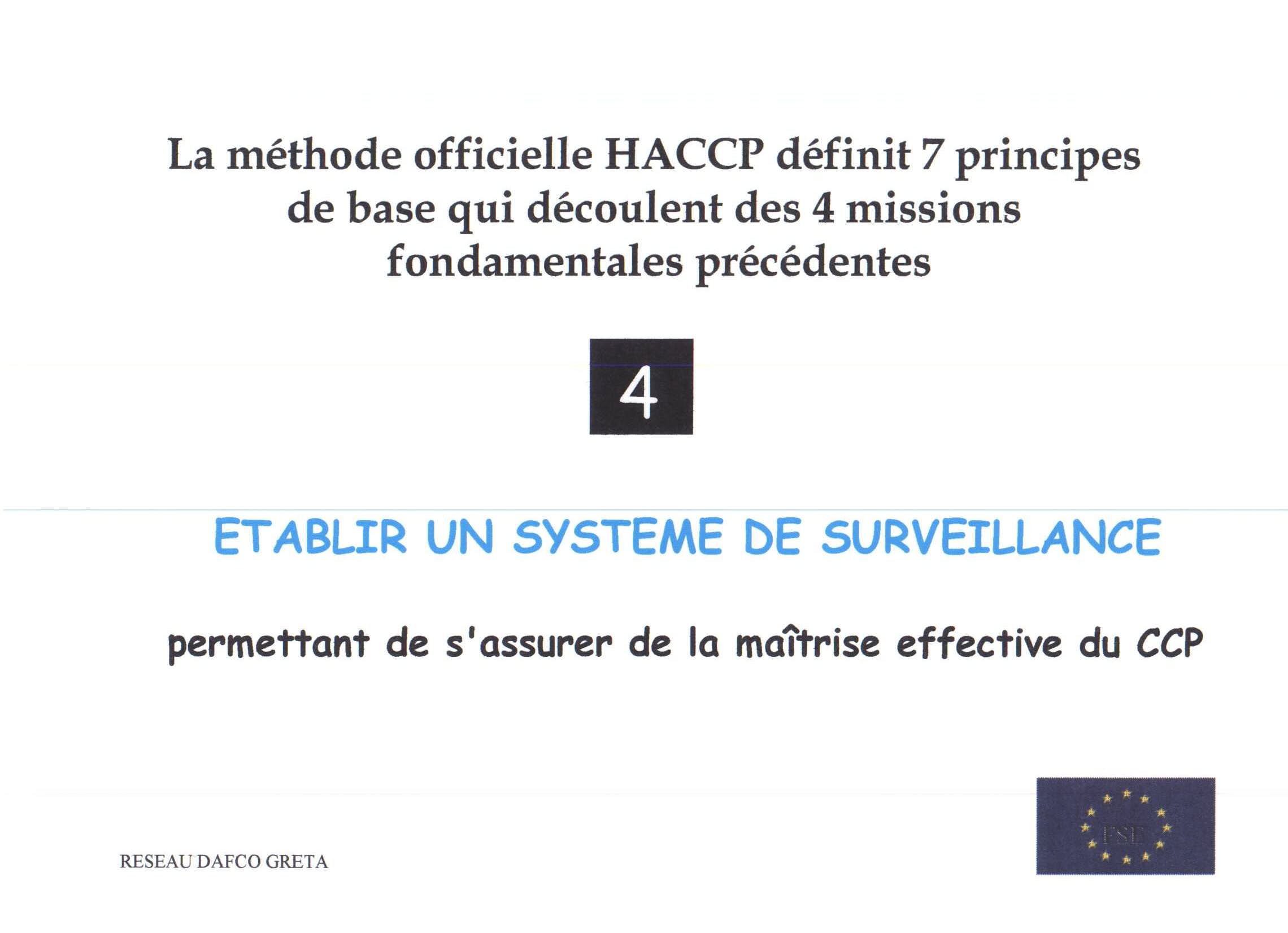 31
31
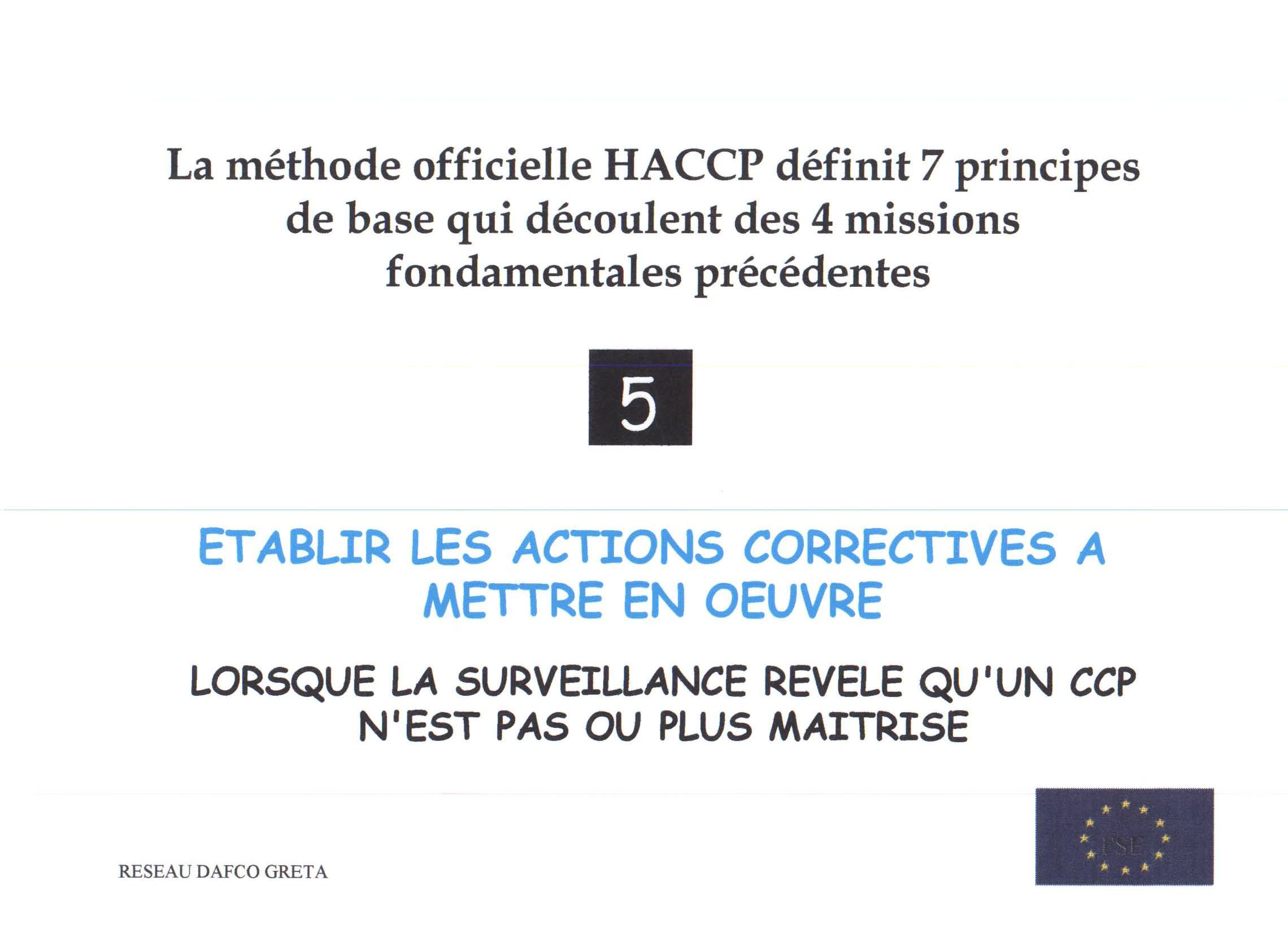 32
32
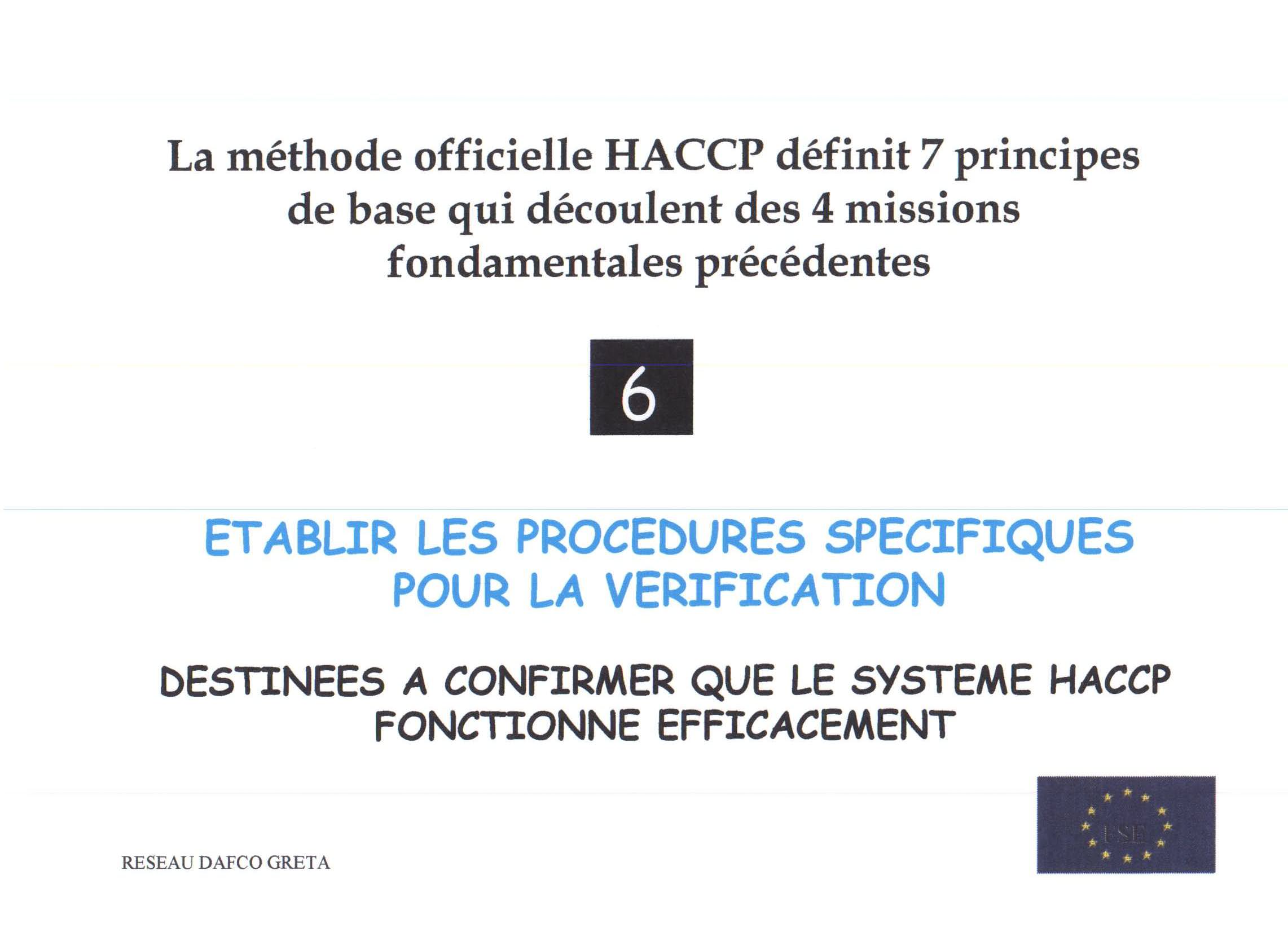 33
33
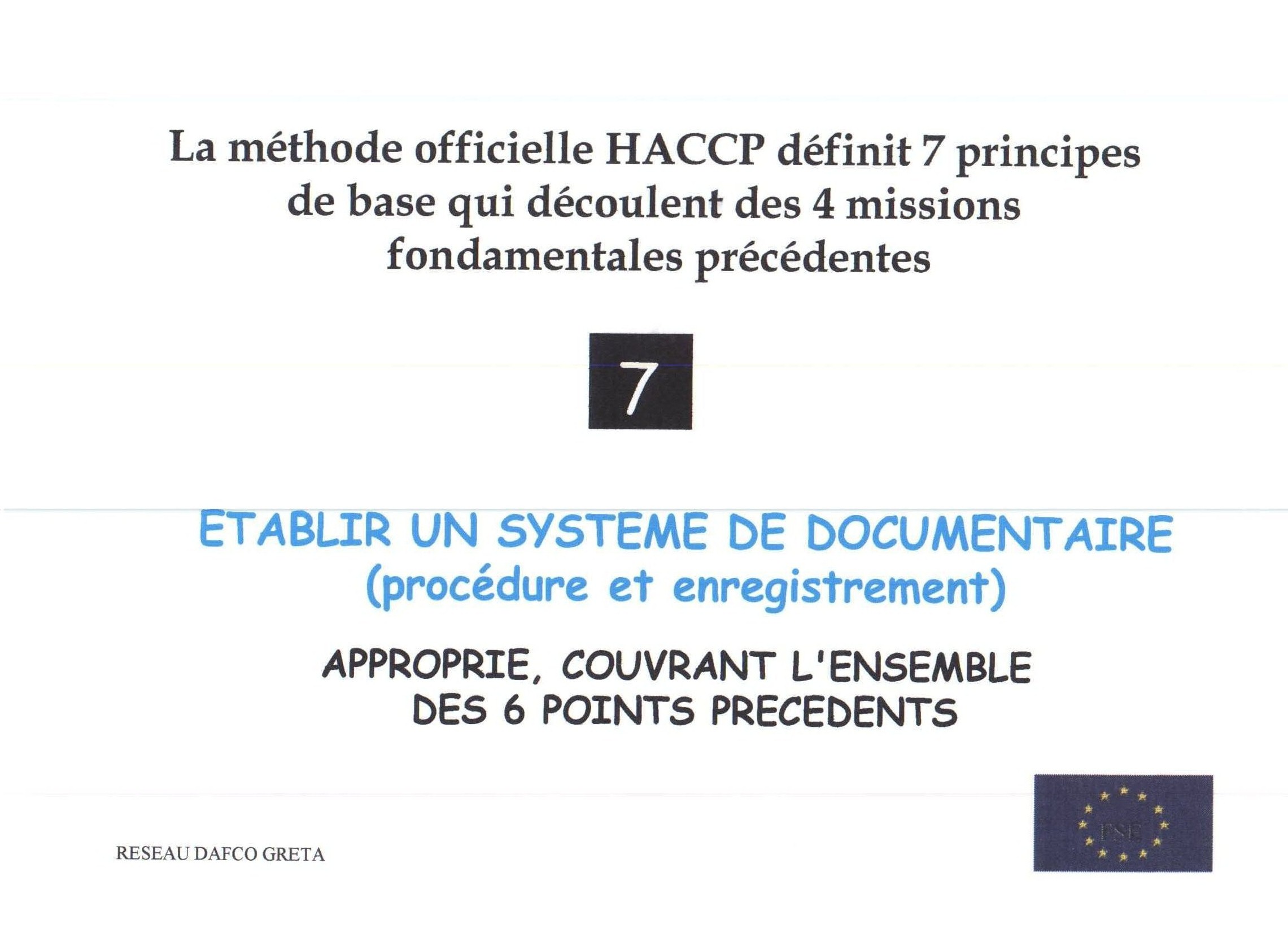 34
34
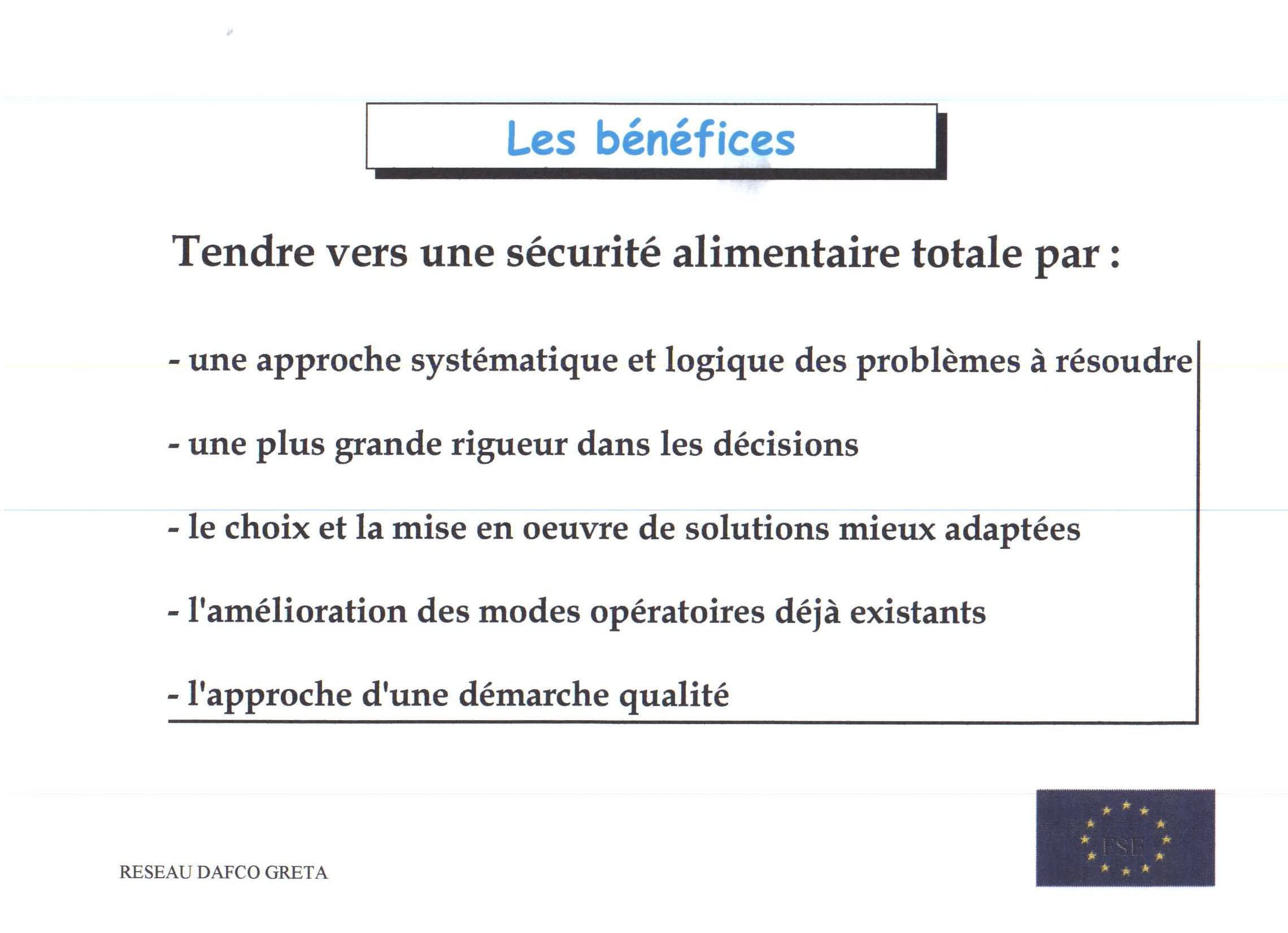 35
35
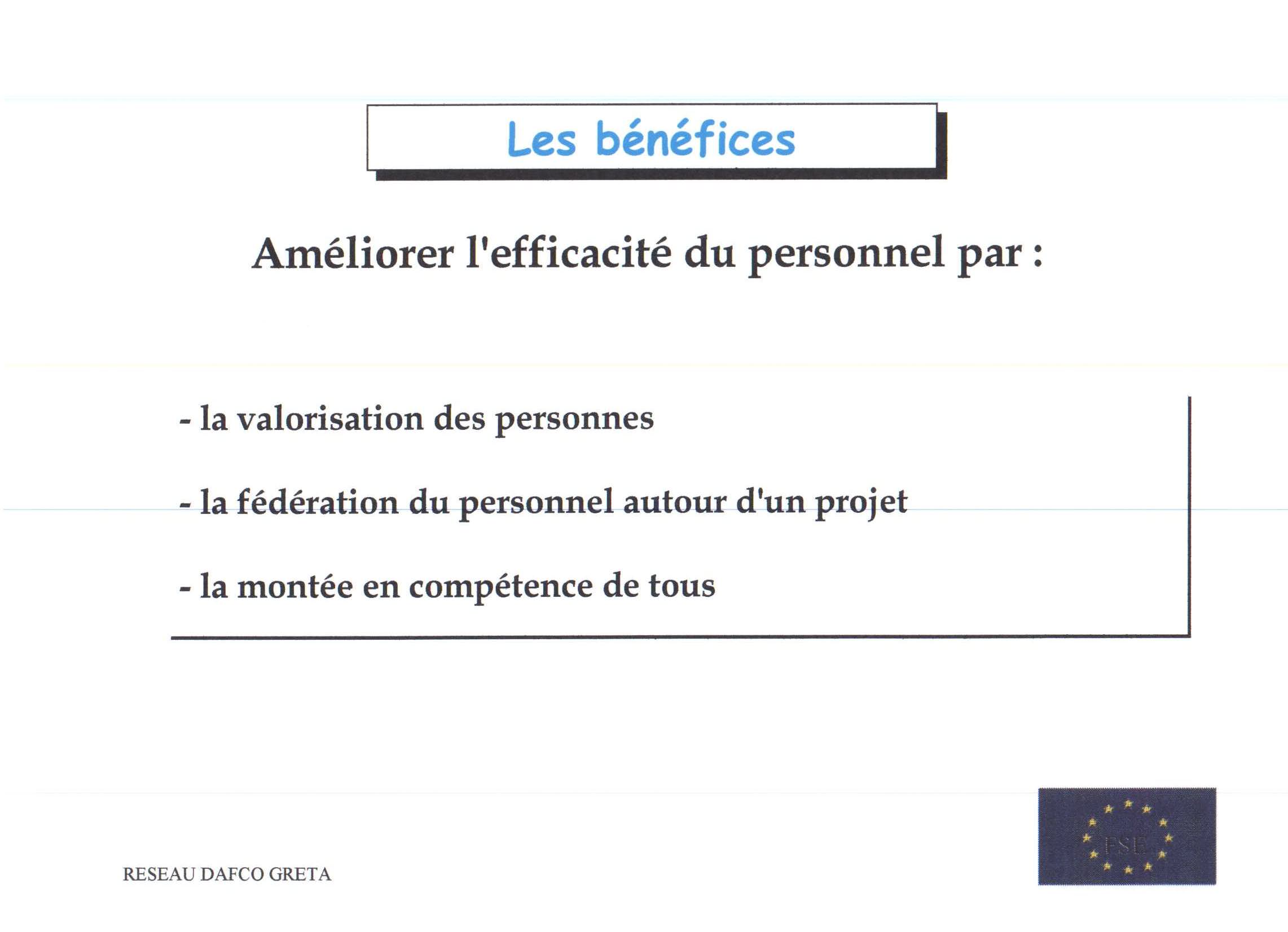 36
36
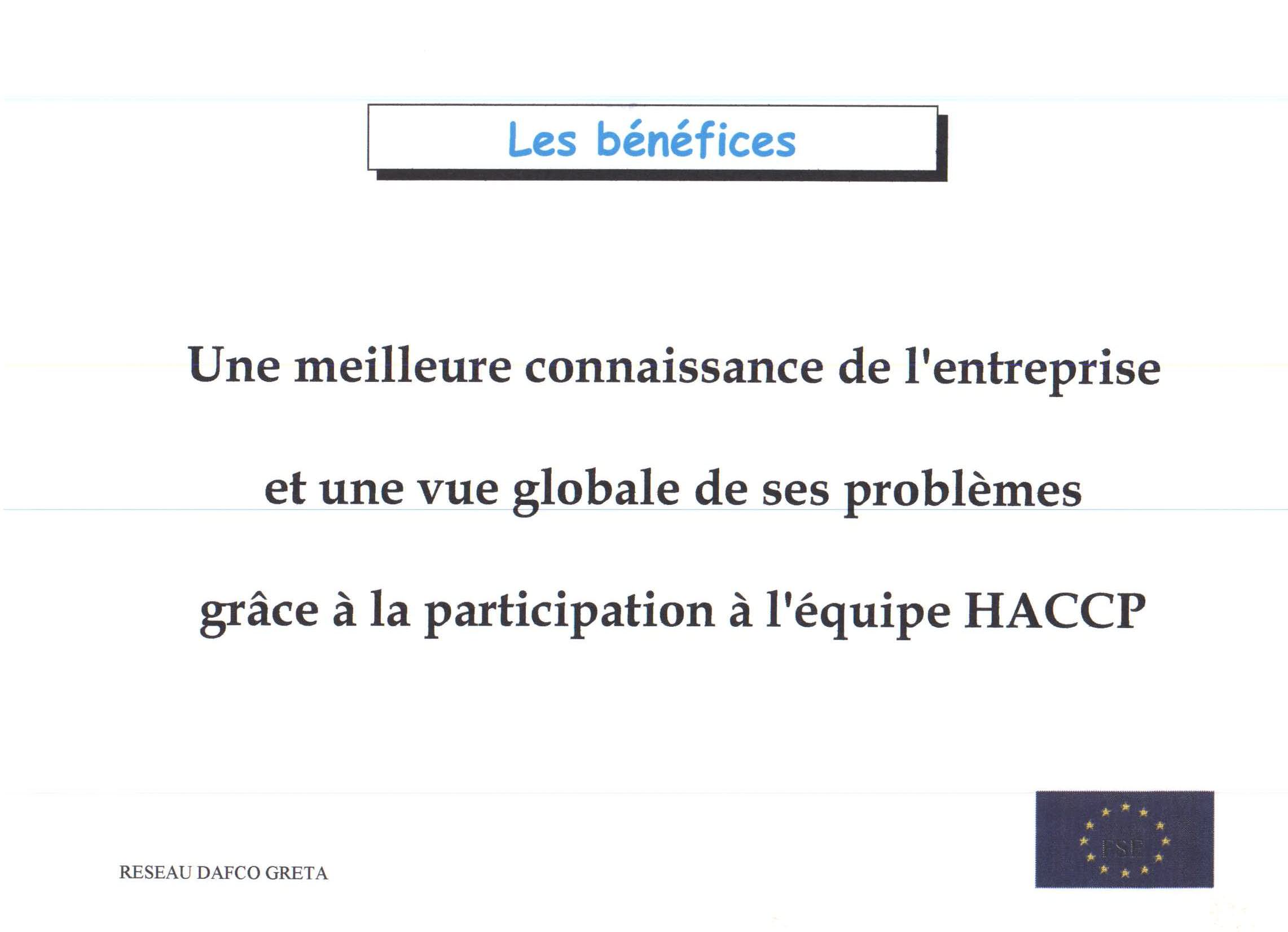 37
37
LES  PROCEDURES
A chaque étape:

1  Procédure de réception                           
2  Déboitage
3  Décongélation
4  Légumerie
5 Découpe des viandes cuites et crues
6  Production froide
7  Production chaude
8  Conditionnement
9  Avitaillement
Local chariot







11  Transport
12  Plonge
13  Local déchets
14  Local lavage cagettes
15  Procédure de lavage des cagettes
16  Procédure alarme stockage
17  Stockage en chambre froide
18  Pâtisserie 
19  Refroidissement
20  Hachage des viandes
38
Opération Vestiaire :
Tenue correcte (voir (fiche tenue)
Chaussures de sécurité, CHARLOTTE
Prise de poste
Lavage des mains obligatoire  et lors de chaque arrêt : pause, repas toilettes…)
Vérification du fonctionnement du lave mains, et de l’approvisionnement en produits consommables des postes de lavage, et nettoyage des mains
En cours de production
Contrôle des denrées alimentaires à la réception : remplir les fiches de réception (FT – RECEP02, FT – RECEP03, FT – RECEP04, FT – RECEP05, FT – RECEP06), en s’aidant du document FT – RECEP01
Quantité,
Température (utiliser le thermomètre à sonde ),
DLC, DLUO, Etiquettes,
Aspect et emballage,
Encas de non – conformité avec les paramètres ci-dessus, remplir la fiche incident réception, FT – INC
Rangement des produits par ordre de priorité
Viande, B.O.F ; Glace, Laitage,
Surgelés,
Epices, conserves,
Distribution des produits (Bien vérifier les DLC et DLUO avant la distribution)
  
Vérifier les dates de mise en décongélation ( pour les produits intéressés ) dans le sas. Si celles-ci datent de cinq jours ou plus, les éliminer.
Après fabrication
Evacuation des déchets,
Nettoyage des locaux et du matériel (selon le plan de nettoyage et de désinfection)
Validation du nettoyage par remplissage de la fiche de contrôle (donnée chaque jour par le chef de service
39
Opération Vestiaire :
Tenue correcte (voir fiche tenue)
Chaussures de sécurité, CHARLOTTE, MASQUE ET GANTS.
Prise de poste
Lavage des mains obligatoire (et lors de chaque arrêt : pause, repas toilettes…)
Vérification du fonctionnement du lave mains, et de l’approvisionnement en produits consommables des postes de lavage, et nettoyage des mains
Contrôle de la propreté du matériel (et nettoyage si besoin)
En cours de production
Contrôle du produit : Aspect visuel, DLC si encore emballé,
En cas de produits non déballés (langues, mixés), il est important de conserver les étiquettes :
Les découper ou garder le sac,
Les placer dans le sachet du local déboîtage du jour d’ouverture, 
CUISSON :
Elle doit monter à 70° à cœur,
Contrôler la température à la sortie du four, sauteuses…, la noter sur la fiche suiveuse
Envoyer les produits vers le refroidissement ou le conditionnement
En attente de conditionnement ou de refroidissement rapide, maintenir les préparations dans les appareils de cuisson à une température égale ou supérieur à 63°
ATTENTION à la règle :
REFROIDISSEMENT DE 63°C à 10°C A CŒUR EN MOINS DE DEUX HEURES
Noter la température de sortie de cellule de refroidissement sur le document cellule, contrôler si le temps est inférieur à deux heures,
Débarrassage des déchets dans les sacs prévus à cet effet,
Nettoyage du matériel entre chaque produit différent,
Désinfection des sondes de température après chaque utilisation (désinfectant pour sondes alimentaires)
Après fabrication
Evacuation des déchets,
Nettoyage des locaux et du matériel (selon le plan de nettoyage et de désinfection)
Validation du nettoyage par remplissage de la fiche de contrôle (donnée chaque jour par le chef de service
Mise en place pour le lendemain
40
En semaine :

S’il y a remise en fonctionnement rapide de la chambre froide par le personnel technique :

Contrôler les températures par la personne du secteur concerné :

Si l’augmentation de température dépasse 5°C, il faut vérifier toutes les demi – heures la bonne descente en température,

Si la réparation demande plusieurs jours :
Changer les produits de chambre froide

Nuit ou week – end :
    
Même procédure que ci – dessus, après avis du contremaître de garde

En cas d’alarme sans intervention immédiate du réparateur :

Bloquer tous les produits
Contrôler la température des produits,
Si l’augmentation de température dépasse 5°C
 Eliminer les produits finis,
Faire une analyse microbiologique des matières premières avant déblocage
41
LES  DANGERS
L’analyse des dangers,
 Physiques –
 Chimiques –
 Microbiologiques 
 Définition des points critiques,
 Mesure préventive et système de surveillance,
 Actions correctives
42
42
43
44
45
46
MAITRISE DES POINTS CRITIQUES
Document relatif aux dangers, physiques, chimiques et biologiques.
 et A chaque étape:  depuis la réception des matières premières jusqu’à la distribution des plats cuisinés
Analyse  des dangers et maîtrise des points critiques selon la méthode des 5 M 
1/ Milieu                      Protocoles d’entretien des locaux
2/ Matériel		 Protocoles d’entretien des matériels
3/ Main d’œuvre 	 Suivi médical, formation, propreté vestimentaire
4/ Matière première  Liste des fournisseurs et agréments 
5/ Méthode                  Diagrammes de fabrication
47
48
49
50
MAITRISE DES POINTS CRITIQUES
A chaque étape:

1  Procédure de réception                           
2  Déboitage
3  Décongélation
4  Légumerie
5 Découpe des viandes cuites et crues
6  Production froide
7  Production chaude
8  Conditionnement
9  Avitaillement
10  Local chariot





11  Transport
12  Plonge
13  Local déchets
14  Local lavage cagettes
15  Procédure de lavage des cagettes
16  Procédure alarme stockage
17  Stockage en chambre froide
18  Pâtisserie 
19  Refroidissement
20  Hachage des viandes
51
52
53
54